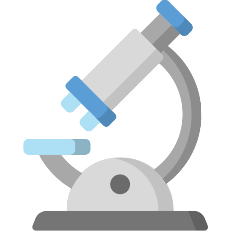 Erasmus + KA2Alliances for innovation 2022
Toolkit
Understanding the political priorities
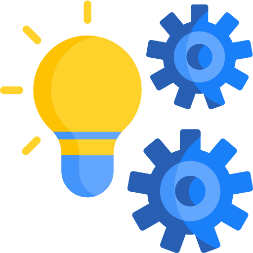 © European Union, 2021 (CC BY-NC-ND 4.0) — source: iStockphoto.comn, 2016
© European Union, 2021 (CC BY-NC-ND 4.0) — source: iStockphoto.comn, 2016
© European Union, 2021 (CC BY-NC-ND 4.0) — source: iStockphoto.comn, 2016
© European Union, 2021 (CC BY-NC-ND 4.0) — source: iStockphoto.comn, 2016
© Odua Images, Rawpixel.com, Myvisuals, Africa Studio & popcorner / Shutterstock.com
Lot 1: Alliances for Education and EnterprisesRelevance for VET and HE
Partnerships require at least 1 HE and 1 VET provider
Expected impact for all projects:
strategic and sustainable cooperation among vocational education and training, higher education and enterprises
accelerate the modernization of HE and VET
One activity on “Stimulating the flow and exchange of knowledge between higher education, VET, enterprises and research”  
Building inclusive and connected HE, VET systems and enterprises
Apprenticeships and study field related activities in enterprises
Lot 1: Alliances for Education and EnterprisesRelevance for VET
Can concern either or both initial or continuing VET
Involvement of VET partner(s) is relevant, significant and pertinent
Clear added value and benefits to each partner organisation: spell out what benefits for VET sector
May focus among others on EQF levels 3-5
Lot 1: Alliances for Education and EnterprisesRelevance for HE
Fostering innovation, new skills and entrepreneurial mindets through cooperation between HEIs, VET and enterprises;
Helping HEIs to integrate into their local innovation eco-systems, foster human capital and work towards creating skills for emerging professions and solving societal challenges – « the third mission » - such as the green and digital transitions; 
A tool to help implement the European Strategy for Universities: Commission Communication on a European strategy for universities | European Education Area (europa.eu) 
A way to implement the New European Bauhaus: New European Bauhaus: beautiful, sustainable, together. (europa.eu)
Lot 2: Eligibility criteria
Proposals must address one of the 14 industrial ecosystems as identified in the New Industrial Strategy for Europe (COM/2020/102)
Rich detail on these industrial ecosystems can be found in the Commission Staff Working Document “Annual Single Market Report 2021” in Annex 3 (SWD/2021/351 final):https://eur-lex.europa.eu/legal-content/EN/TXT/PDF/?uri=CELEX:52021SC0351&from=en
Lot 2: Industrial Ecosystems in Europe
Passenger transport and travel
Hotels, short term accommodation
Restaurants and catering
Events, theme parks
Social enterprises, associations and cooperatives aiming at generating a social impact, often proximity based
Newspapers, books and periodicals
Motion picture, video and television
Radio and music
Retail sales
Wholesale connected to consumers
Aircraft production
Space manufacturing and services
Defense products and technologies
Building of residential and non-residential estates
Building of roads and railways,
Building of utilities and civil engineering
Associated activates
Production of textiles, wearingapparel, footwear, leather and, jewellery
Construction
Telecommunications
Software publishing, computer programming and consultancy
Data processing, hosting, web portals
Manufacturing of computers, communication equipment and consumer electronics
Raw starting materials (semiconductor wafers)
Semiconductor manufacturing tools
Design and manufacturing of semiconductor components
Electronics
Production of motor vehicles, ships and trains, and accessories
Their repair and maintenance
Transport
Pharmaceuticals and other medical products
Personal protective equipment
Medical services, hospitals, nursing homes, residential care
Mobility - Transport - Automotive
Raw materials
Manufacturing of products with high environmental impact: chemicals, iron and steel, forest-based products, plastics, refining, cement, rubber, non-ferrous metals, fertilisers, etc.
Renewable Energy
Plant and animal production
Processing of food
Electric motors, engines and turbines
Electric power generation
Manufacturing and distribution of gas
Lot 2: Activities for Blueprint Alliances
Activities described in the Programme Guide for Lot 2 must all be addressed in the work plan!
The next slide lists the headlines only – pay attention to the details in the Programme Guide!
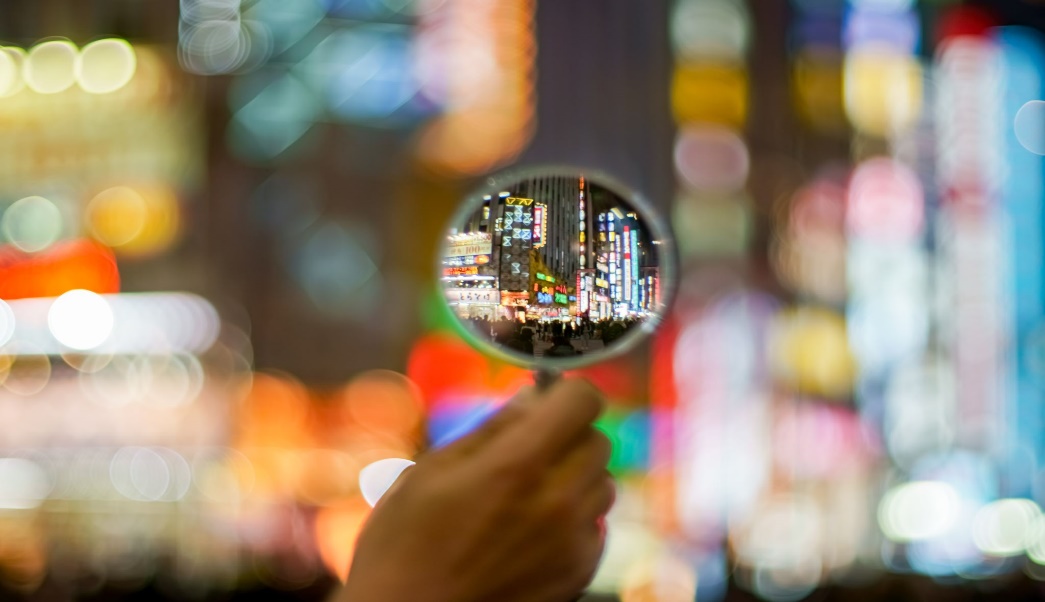 The following activities must be implemented
Develop a strategic approach to sectoral cooperation on skills (refer to a Pact for Skills partnership – existing or in the making - in the relevant ecosystem)
Design European sector-wide agreed ‘core’ curricula and training programmes:
Within 1st year of project: address urgent skills needs rapidly (through continuing vocational training)
Throughout the project: develop training for emerging occupational profiles (for initial VET + HE as well as for continuing vocational training)
Deliver the ‘core’ curricula and training programmes
Design a long-term action plan for roll-out of project results
Lot 2: EU transparency + quality instruments
Proposals should draw on the classification of European Skills, Competences, Qualifications and Occupations (ESCO):https://ec.europa.eu/esco/portal/home
….and competence frameworks, such as KeyComp, DigComp, EntreComp, GreenComp
Proposals should address developments of emerging occupational profiles at upper + post-secondary levels (EQF levels 3-5) and at tertiary levels (EQF levels 6-8)
When developing curricula and training programmes, quality assurance should be built in – check against EQAVET and ESG